C7041 Experimental Design and Analysis
Ed Harris
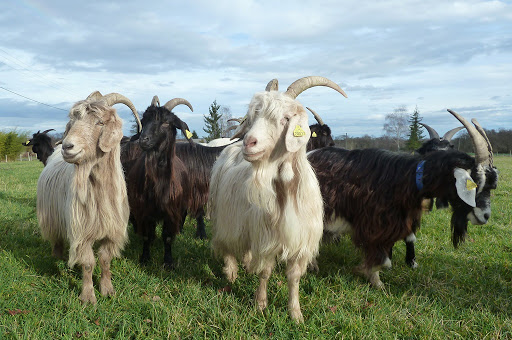 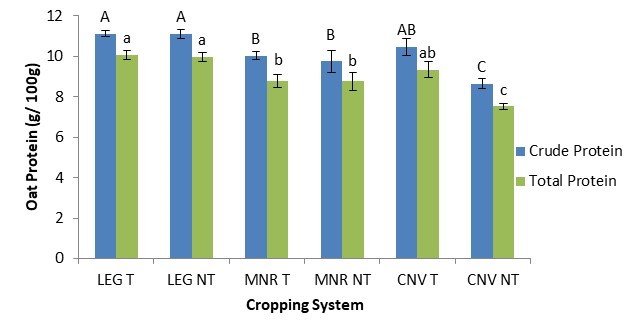 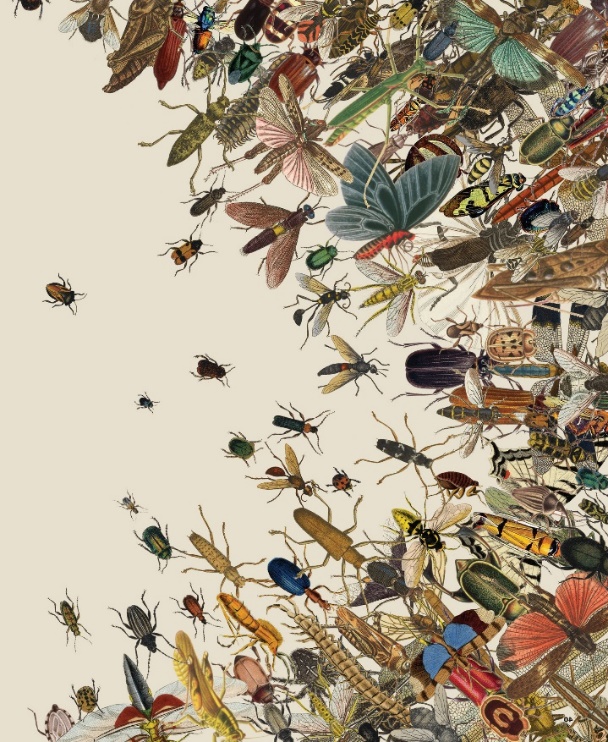 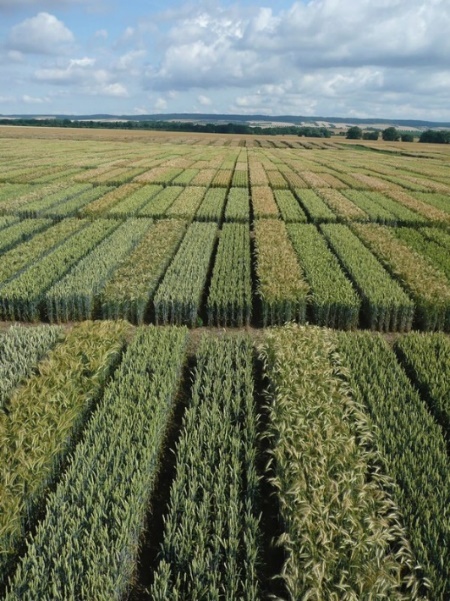 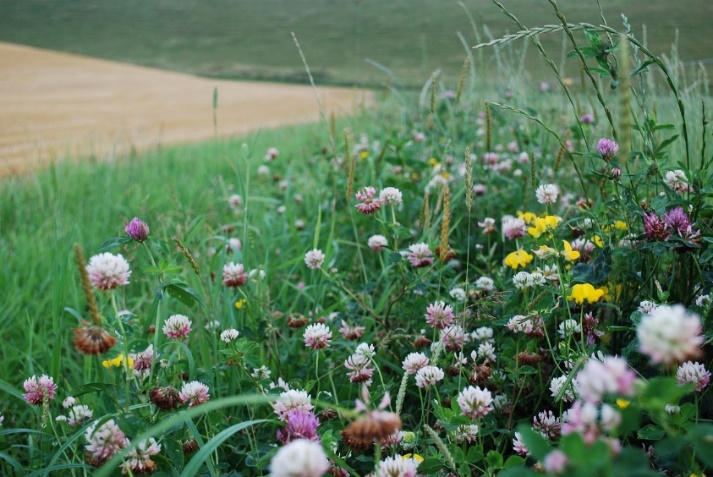 1.06 Hypothesis testing
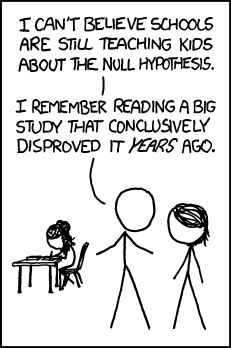 Hypothesis testing
Hypothesis testing asks how unusual  it is to get data that differ from the  null hypothesis.

If the data would be quite unlikely  under H0, we reject H0.
Hypothesis testing
Hypothesis testing
Hypotheses are about  populations, but are tested with  data from samples

Hypothesis testing usually assumes  that sampling is random.
Hypothesis testing
Null hypothesis: a specific statement  about a population parameter made  for the purposes of
argument.
Alternate hypothesis: represents all  other possible parameter values  except that stated in the null  hypothesis.
Hypothesis testing
The null hypothesis is usually the simplest statementThe alternative  hypothesis is usually the  statement of greatest interest
Hypothesis testing
A good null hypothesis would be interesting if  proven wrong.
A null hypothesis is specific; an alternate hypothesis is  not.
Test Statistic
A number calculated to represent  the match between a set of data and the null hypothesis
Can be compared to a general  distribution to infer probability
Test Statistic
Possible outcomes from samples under null hypothesis
Test Statistic
A test statistic summarizes the match between the data and the null hypothesis
P-value
P-value
A P-value is the probability of getting the data, or something as or more unusual, if the null hypothesis were true.
How to find P-values
Simulation
Parametric tests  
Permutation
Hypothesis testing: an example
Does a red shirt help win wrestling?
The experiment and the results
Animals use red as a sign of aggression

Does red influence the outcome of wrestling,  taekwondo, and boxing?

16 of 20 rounds had more red-shirted than blue-shirted winners in these sports in the 2004 Olympics

Shirt color was randomly assigned
Hill, RA, and RA Burton 2005. Red enhances human performance in contests Nature 435:293.
Stating the hypotheses
H0: Red- and blue-shirted athletes  are equally likely to win (proportion = 0.5).

HA: Red- and blue-shirted athletes  are not equally likely to win  (proportion ≠ 0.5).
Estimating the value
16 of 20 is a proportion of proportion = 0.8

This is a discrepancy of 0.3 from the proportion proposed by the null hypothesis, proportion = 0.5
Estimating the value
Is this discrepancy by chance alone?:

Estimating the probability of such an extreme result
The null distribution for a test statistic is the probability  distribution of alternative outcomes when a random sample is taken from a population corresponding to the null expectation.
The null distribution of the
sample number of red wins
Calculating the P-value from the  null distribution
The P-value is calculated as

P = 2  [Pr(16) + Pr(17) + Pr(18) + Pr(19) + Pr(20)] = 0.012.
Statistical significance
The significance level, , is a  probability used as a criterion  for rejecting the null  hypothesis.

If the P-value for a test is less than or equal to , then the null hypothesis is rejected.
Statistical significance
 is often 0.05
Statistical significance
Significance for the red shirt example

P = 0.012

P < , so we can reject the null hypothesis

Athletes in red shirts were more likely to win
Larger samples give more information
A larger sample will tend to give and estimate with a smaller confidence interval
A larger sample will give more power to reject a false null hypothesis
Sample R code for doing this simulation
(Note: This is not necessarily the most efficient code for this)
binarySample <- function(n, prob){  
  results = rep(NA,n)
  for(i in 1:n){
    if(runif(1) < prob) results[i] = "red"  
  else
    results[i] = "blue"
  }
  length(which(results=="red"))
}

numreps <- 10000
resultsDF <- data.frame(numberRedWins = replicate(numreps, 
					binarySample(20, .5)))
Hypothesis testing: another example
Do dogs resemble their owners?
Common wisdom holds that dogs resemble their owners. Is this true?
41 dog owners approached in parks; photos taken of dog and owner separately

Photo of owner and dog, along with another photo of dog, shown to students to match
Roy, M.M., & Christenfeld, N.J.S. (2004). Do dogs resemble their owners? Psychological Science, 15, 361–363
Hypotheses
H0: The proportion of correct matches is proportion = 0.5.

HA: The proportion of correct matches is different from proportion = 0.5.
Data
Of 41 matches: 

23 were correct 

18 were incorrect
Estimating the proportion
Null distribution for dog/owner resemblance
The P-value:
P = 0.53


We do not reject the null hypothesis that  dogs do not resemble their owners.
Jargon
Significance level
The acceptable probability of rejecting  a true null hypothesis

Called 

For many purposes,  = 0.05 is  acceptable. 

 is somewhat arbitrarily chosen by researchers.
Type I error
Rejecting a true null hypothesis

Probability of Type I error is  
(the significance level)
Type II error
Not rejecting a false null hypothesis

The probability of a Type II error is 

The smaller , the more power a test has.
Power
The ability of a test to reject a false null hypothesis


Power = 1- 
Power
Power increases with more information (i.e. with larger sample size)
Power
One- and two-tailed tests

Most tests are two-tailed tests.

This means that a deviation in either direction would reject the null hypothesis.

Normally   is divided into  / 2 on one side and  / 2 on the other.
Power


Test statistic
One-tailed tests
Only used when the other tail is nonsensical

For example, comparing grades on a multiple choice test to that expected by random guessing
Critical value
The value of a test statistic beyond which the null hypothesis can be rejected
We never “accept the null hypothesis”
“Statistically significant”
P < 

We can “reject the null hypothesis”
Compare 2 samples
Artwork by @allison_horst https://github.com/allisonhorst/stats-illustrations
Compare 2 samples
Artwork by @allison_horst https://github.com/allisonhorst/stats-illustrations
Compare 2 samples
Artwork by @allison_horst https://github.com/allisonhorst/stats-illustrations
Compare 2 samples
Artwork by @allison_horst https://github.com/allisonhorst/stats-illustrations
Compare 2 samples
Artwork by @allison_horst https://github.com/allisonhorst/stats-illustrations
Compare 2 samples
Artwork by @allison_horst https://github.com/allisonhorst/stats-illustrations
Compare 2 samples
Artwork by @allison_horst https://github.com/allisonhorst/stats-illustrations
Compare 2 samples
Artwork by @allison_horst https://github.com/allisonhorst/stats-illustrations
Compare 2 samples
Artwork by @allison_horst https://github.com/allisonhorst/stats-illustrations
Statistical significance ≠
Biological importance
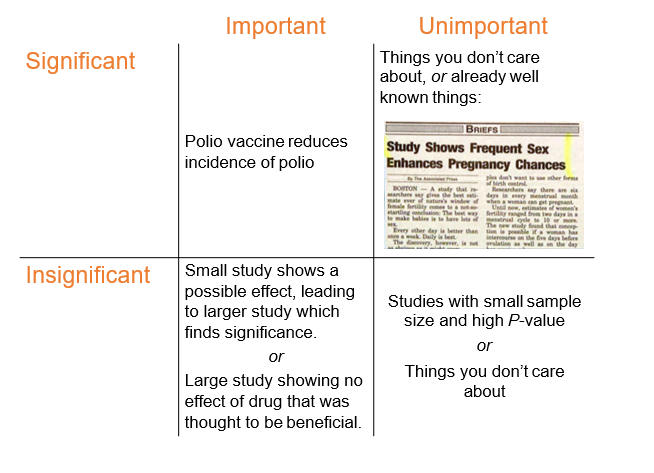 Correlation does not automatically imply causation
Correlation does not automatically imply causation
Life expectancy by country:
An unmeasured variable  that may be the cause of  both X and Y
Observations vs.
Experiments
Suggested reading
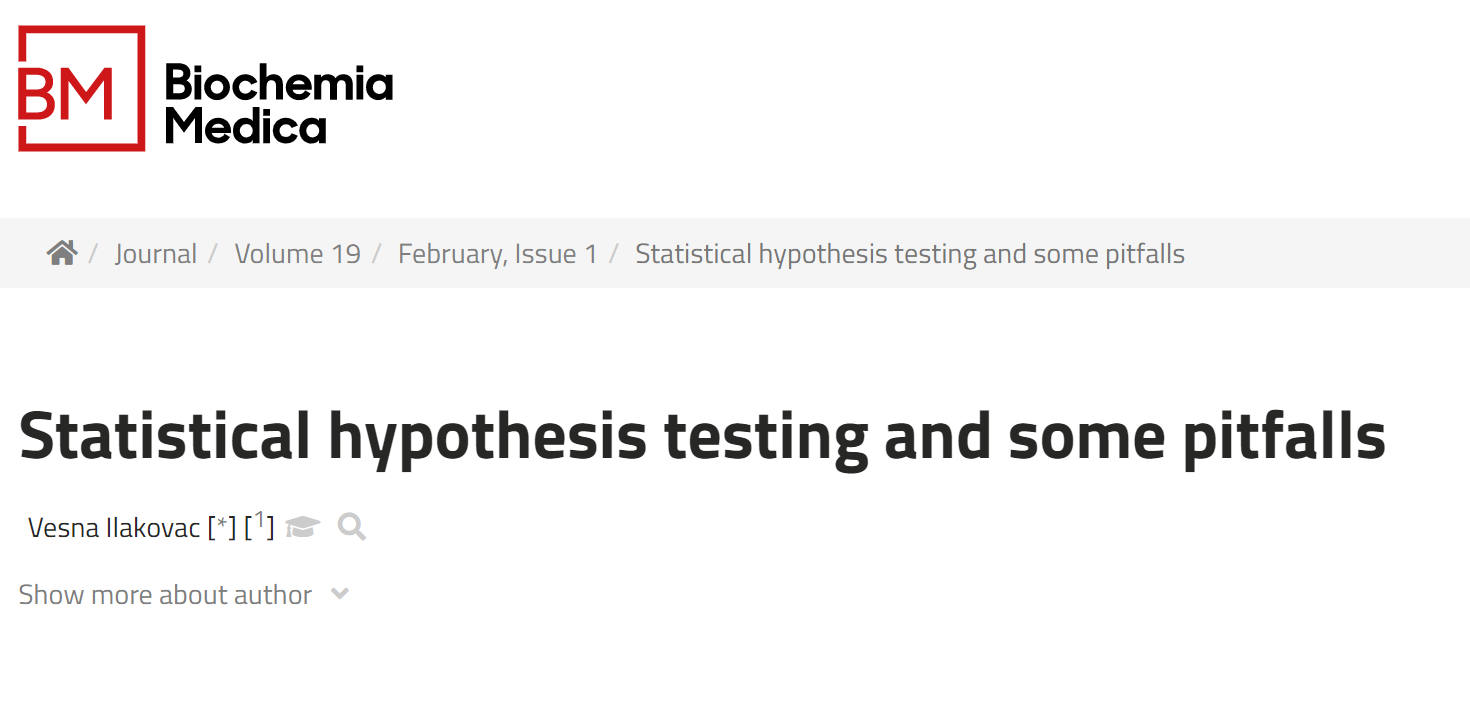 Ilakovac, V., 2009. Statistical hypothesis testing and some pitfalls. Biochem Med 19, 10–16.